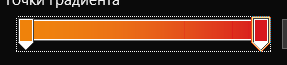 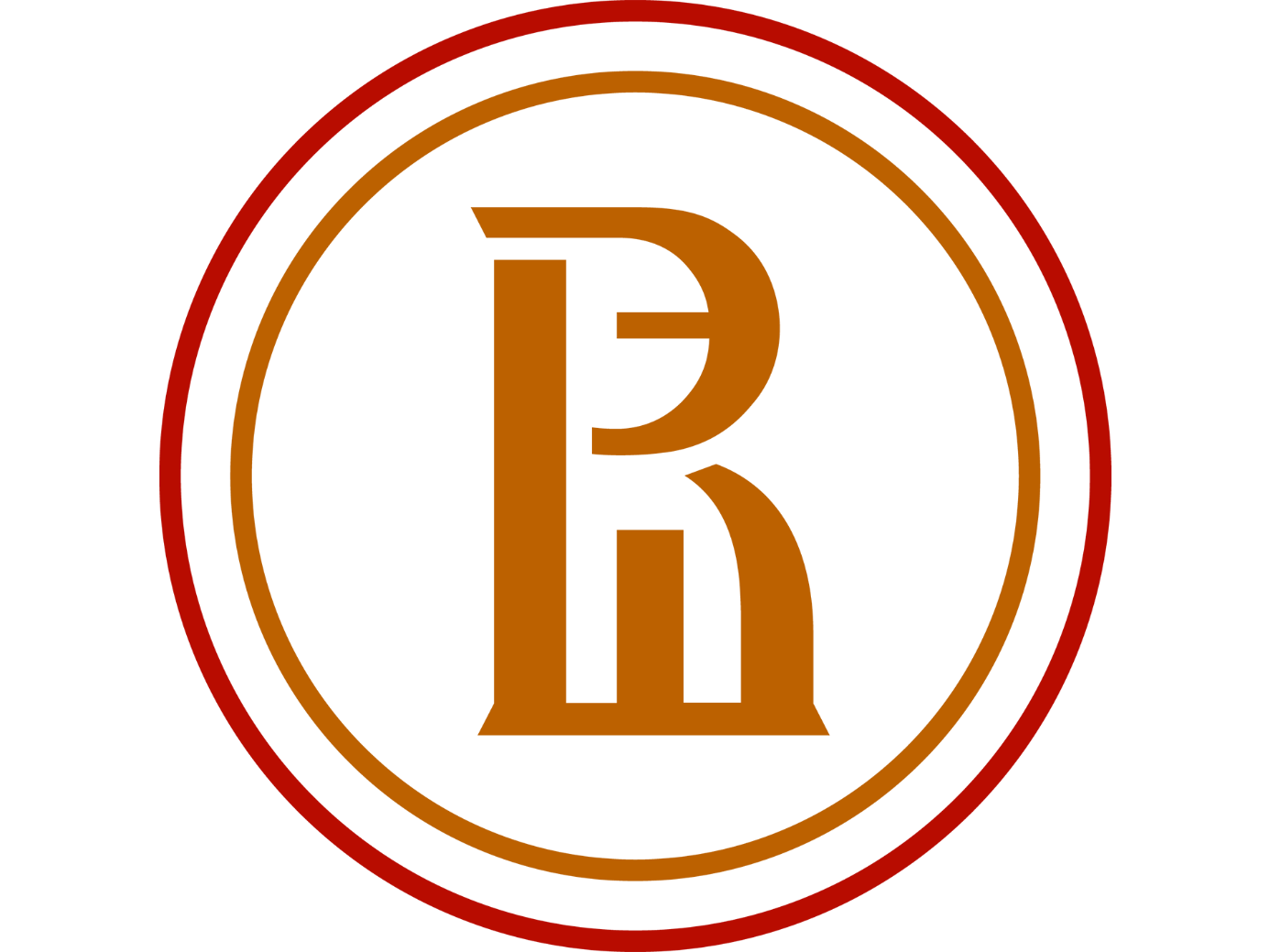 Graduate School of Business
Zakharov  · Serov ·  Belyaeva
[Speaker Notes: Вводный слайд]
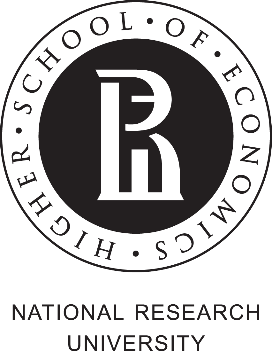 Our team
Maria Belyaeva
Zakhar Zakharov
Andrey Serov
Keen on marketing
Keen on analyics
Keen on design
2
[Speaker Notes: Слайд команды]
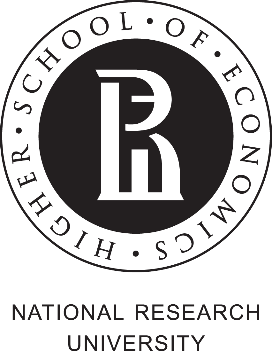 Plan of the presentation
Moscow
City and opportunities
Wide transport opportunities
HSE
Buildings of the HSE in Moscow
Corporate projects
Student activities
GSB
History
Interesting facts
Design and infrastructure
3
[Speaker Notes: План презентации 1 вариант]
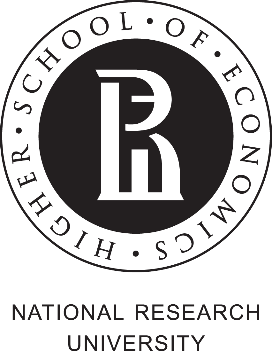 The structure of HSE
03
01
02
University
L&SCM
HSE university
GSB
Higher School of Economy in 4 cities
Faculty
Graduate School of Business + 19 more schools and departments
Learning program
Logistics and Supply Chain Management + 4 more bachelor programs
[Speaker Notes: Hierarchy]
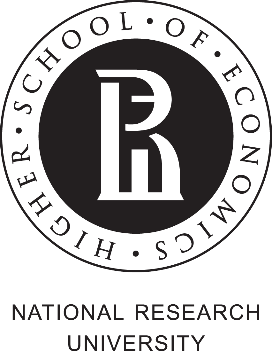 The structure of HSE
03
01
02
University
L&SCM
HSE university
GSB
Higher School of Economy in 4 cities
Faculty
Graduate School of Business + 19 more schools and departments
Learning program
Logistics and Supply Chain Management + 4 more bachelor programs
[Speaker Notes: Hierarchy]
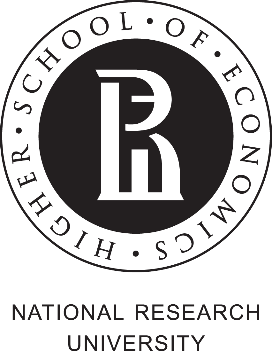 The structure of HSE
03
01
02
University
L&SCM
HSE university
GSB
Higher School of Economy in 4 cities
Faculty
Graduate School of Business + 19 more schools and departments
Learning program
Logistics and Supply Chain Management + 4 more bachelor programs
[Speaker Notes: Hierarchy]
MOSCOW
MOSCOW
[Speaker Notes: About Moscow]
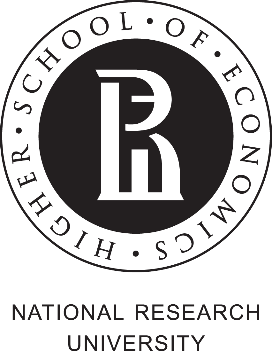 Beautiful city
Moscow is a tough metropolis that can give you a lot of opportunities, but also requires a lot work

A. Korolyov
Culture
>400 museums
130 theaters
>86 big parks
Around 11 000 dining spots
Business
>5% of Moscow's tax budget is given by the IT sector
16.2% of the gross regional product of Moscow is generated by the manufacturing sector
8
[Speaker Notes: Beautiful city]
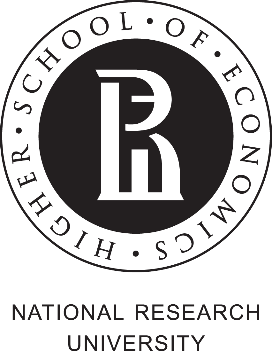 Means of communication
Buses/ Electric buses
Trams
Trains
Huge metro web
9
[Speaker Notes: Wide means of communication]
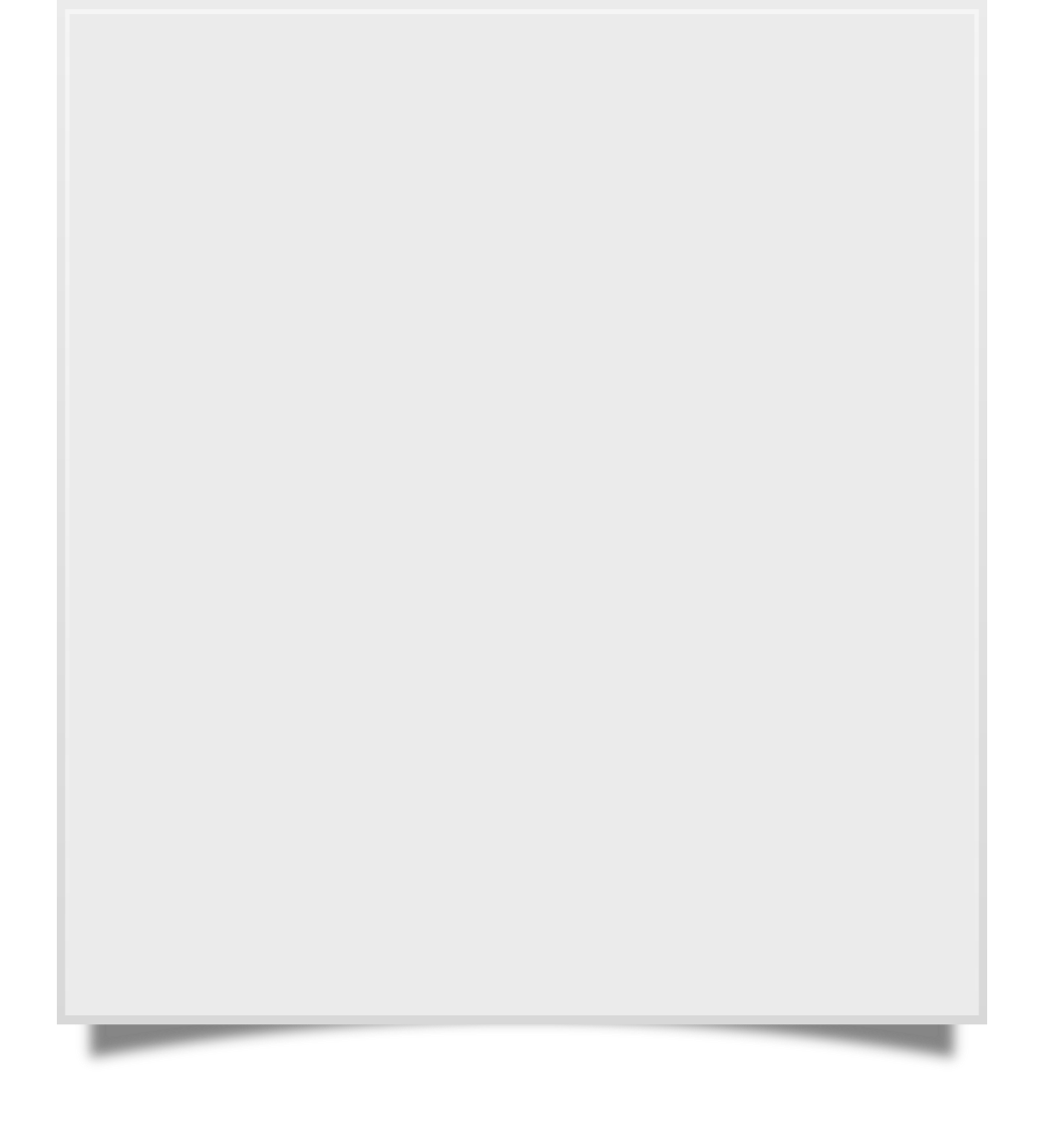 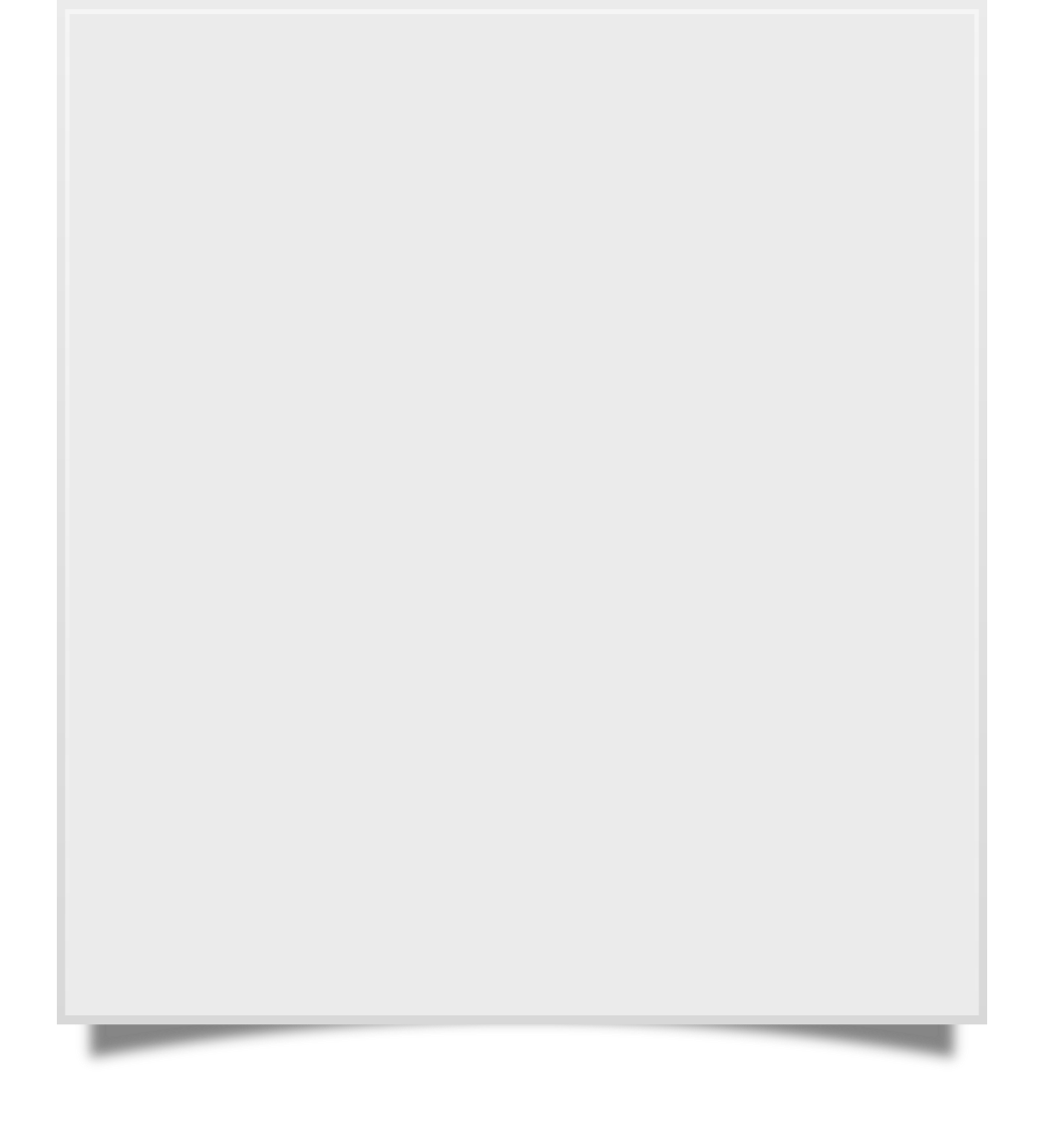 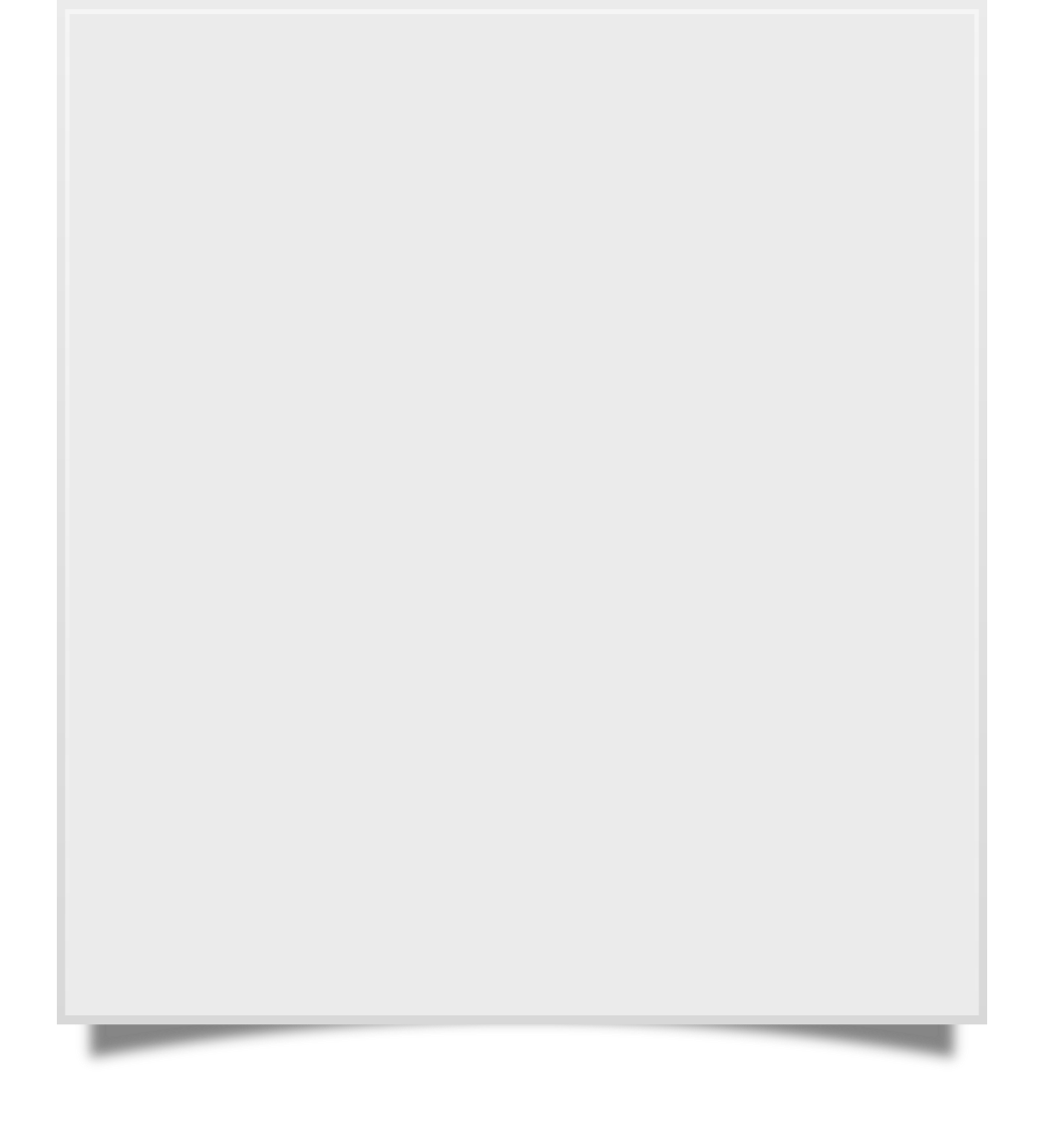 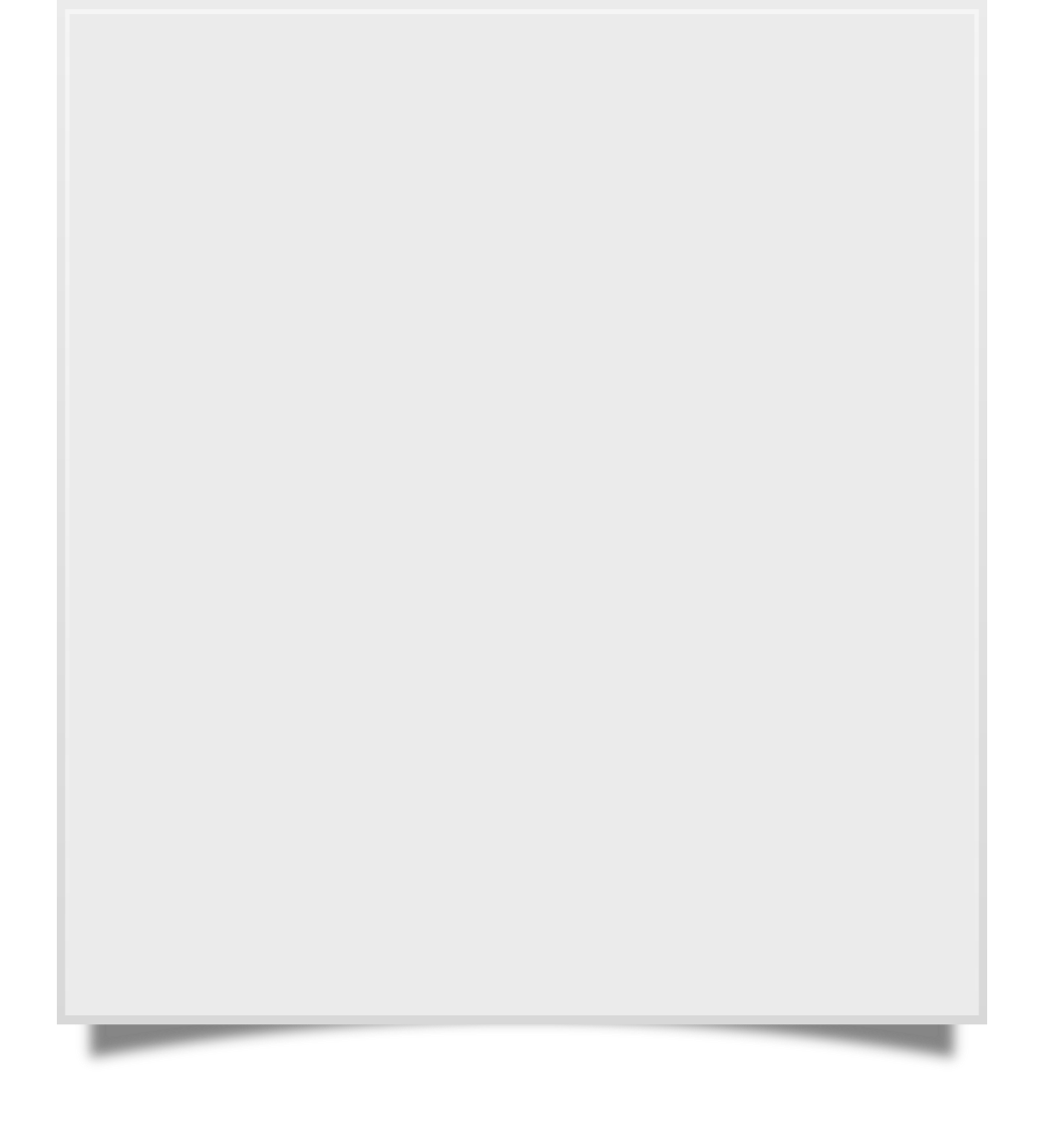 Underground museum
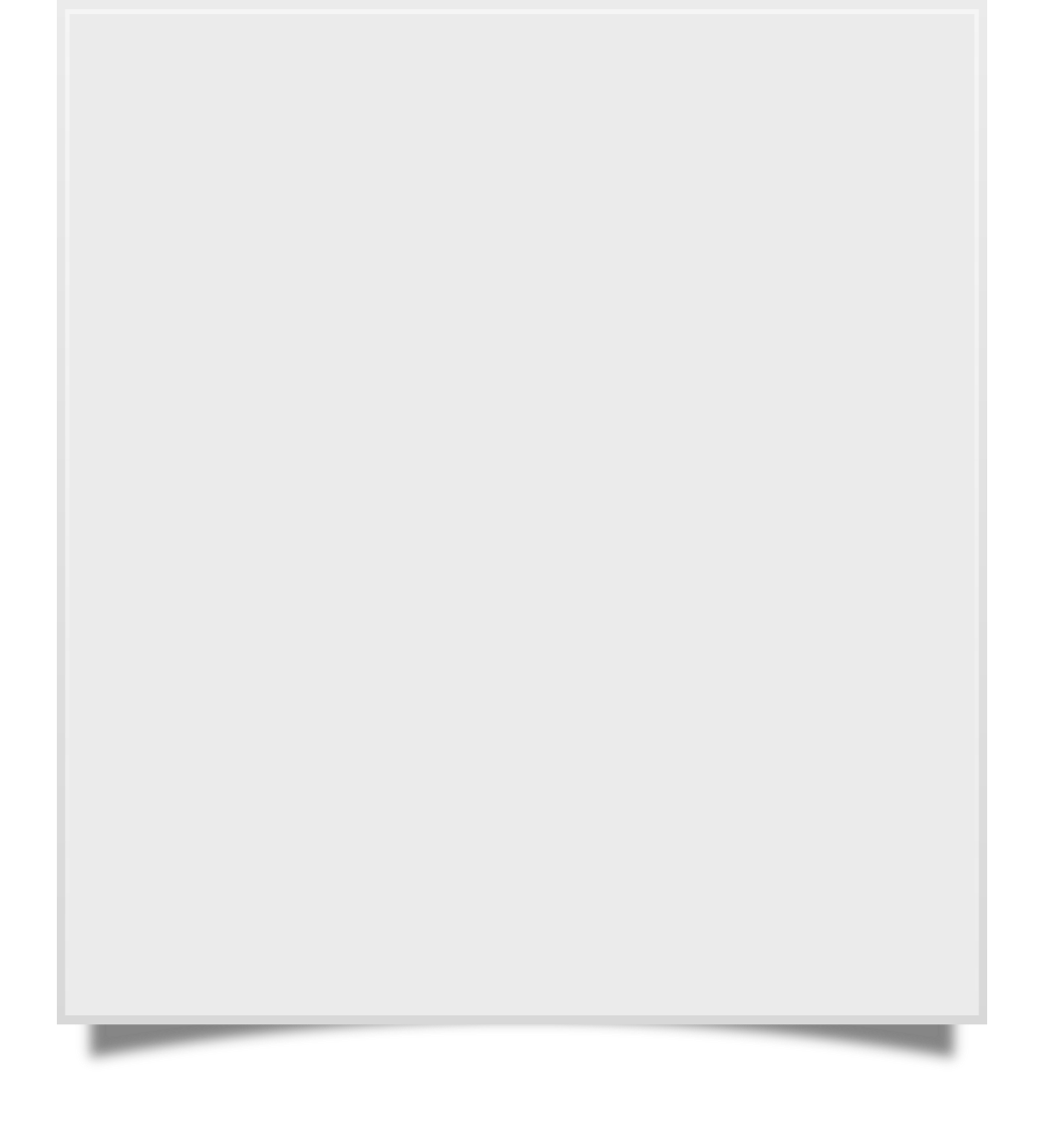 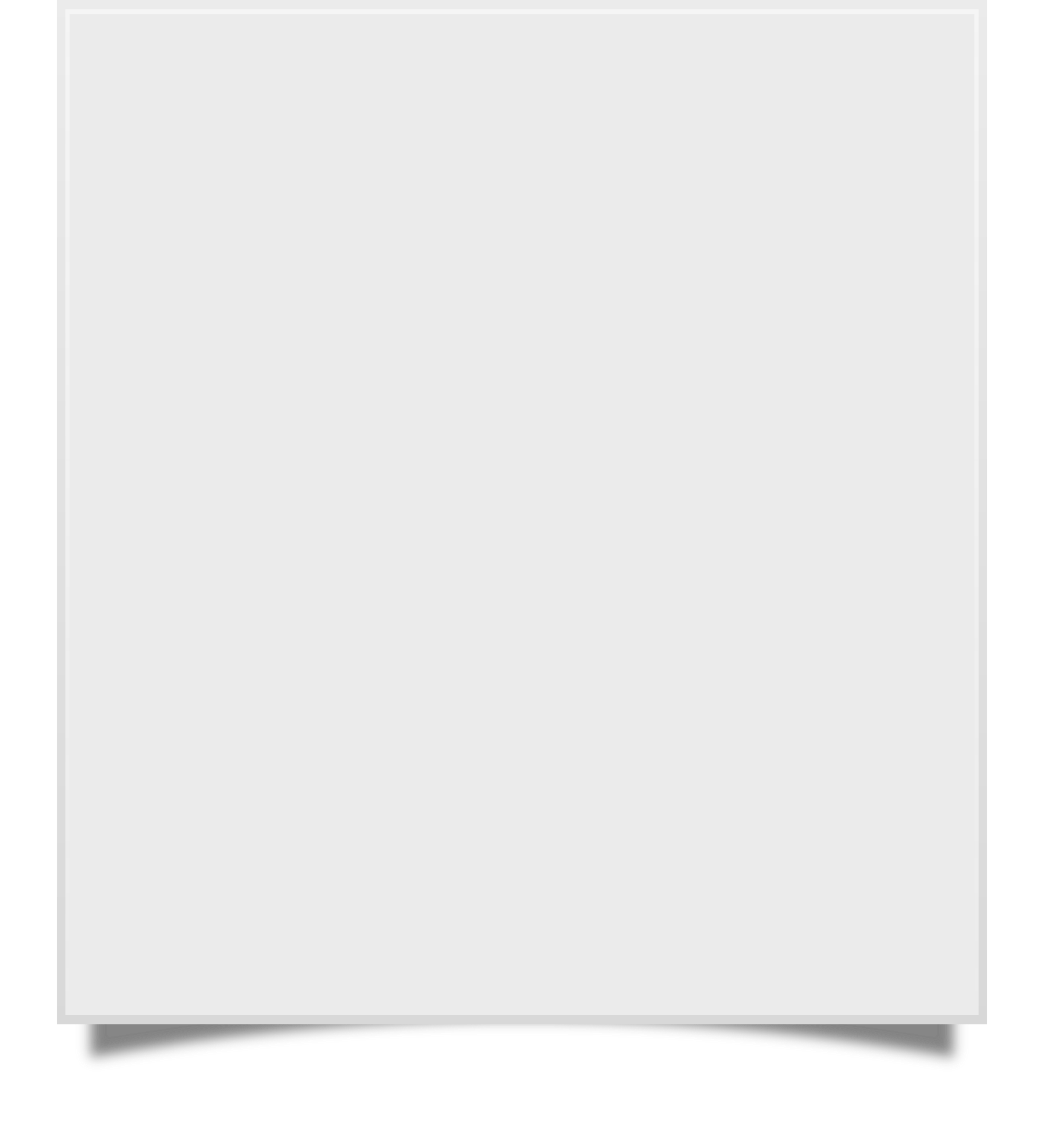 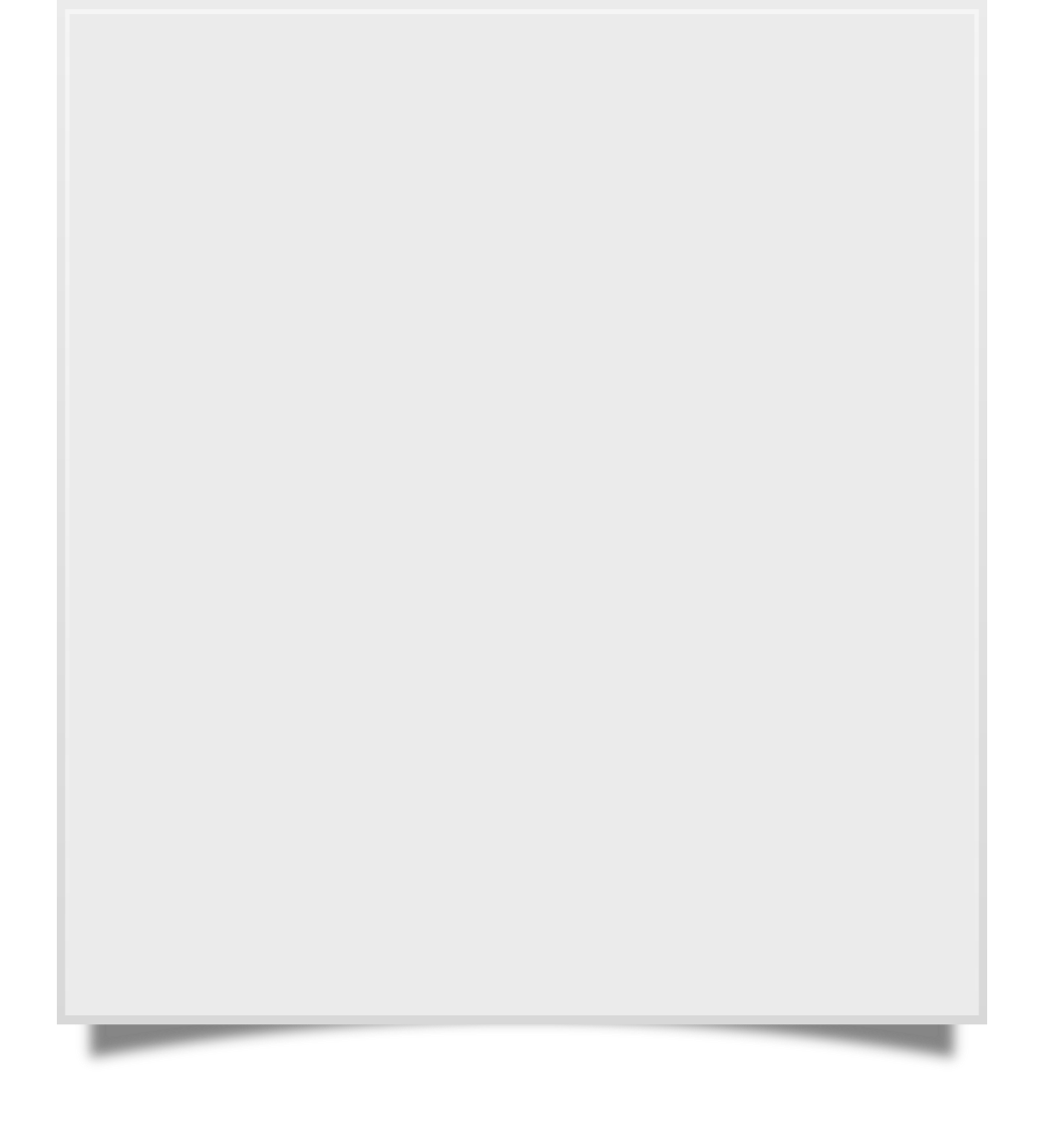 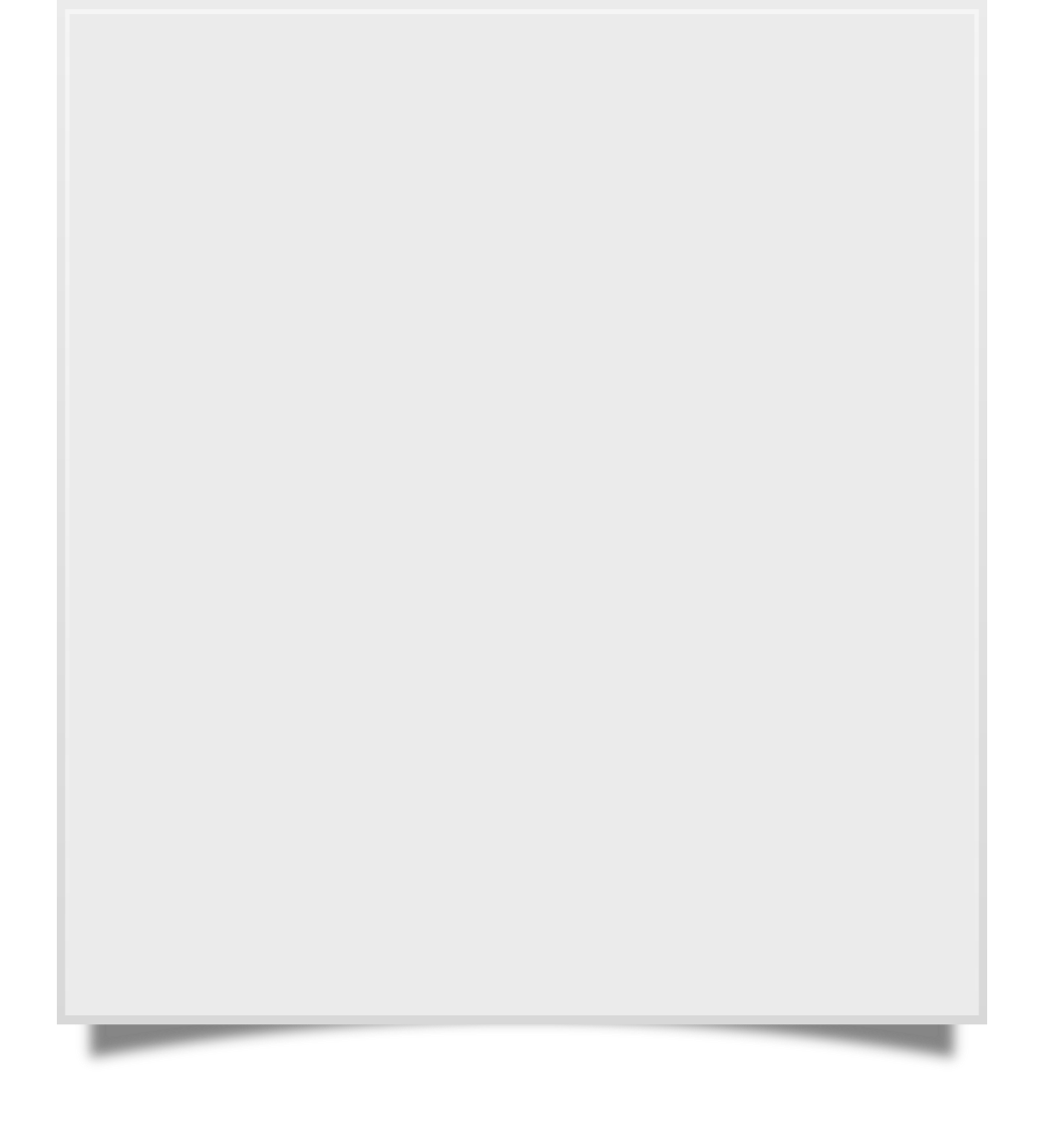 HSE
HSE
[Speaker Notes: About HSE]
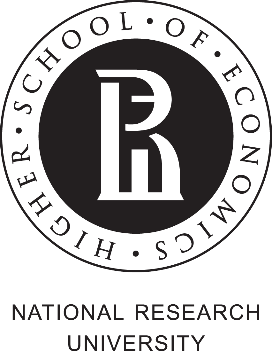 Buildings
Basmannaya
Pokrovka
READ MORE
READ MORE
Myasnitskaya
Shabolovskaya
Ordynka
READ MORE
READ MORE
READ MORE
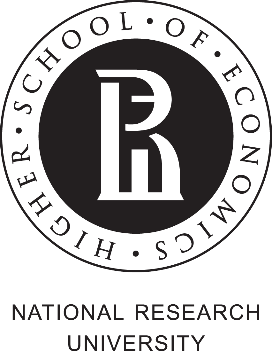 Activities
1
3
Sport teams
Business clubs
2
4
Charity groups
Festivals
13
[Speaker Notes: University activities]
GSB
GSB
[Speaker Notes: About GSB]
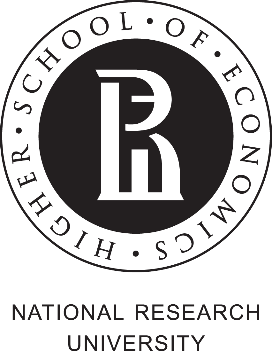 History of GSB
1996
2002
Faculty of Management
Business Informatics
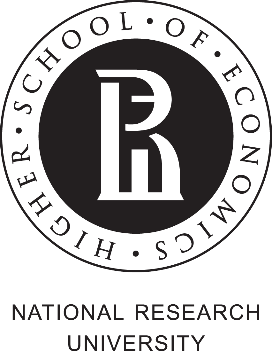 History of GSB
2012
2020
Logistics and Supply Chain Management
Graduate School of Business
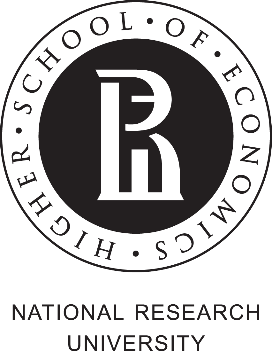 Building
Long history
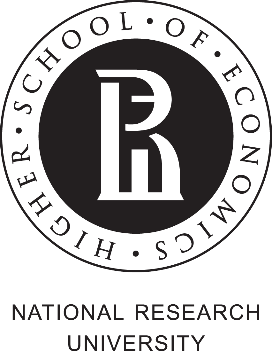 Rankings
READ MORE
1st
1st
94th
QS world university rankings
Forbes
The world university rankings
1st in the Forbes 100 Russia 2020
The highest ranking Russian university in “Business and Management” and in “Supply Chain Management”
94th in THE World University Rankings in Business & Economics 
2020
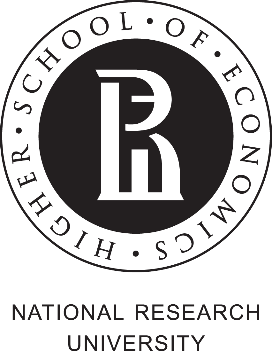 Accreditations and alliances
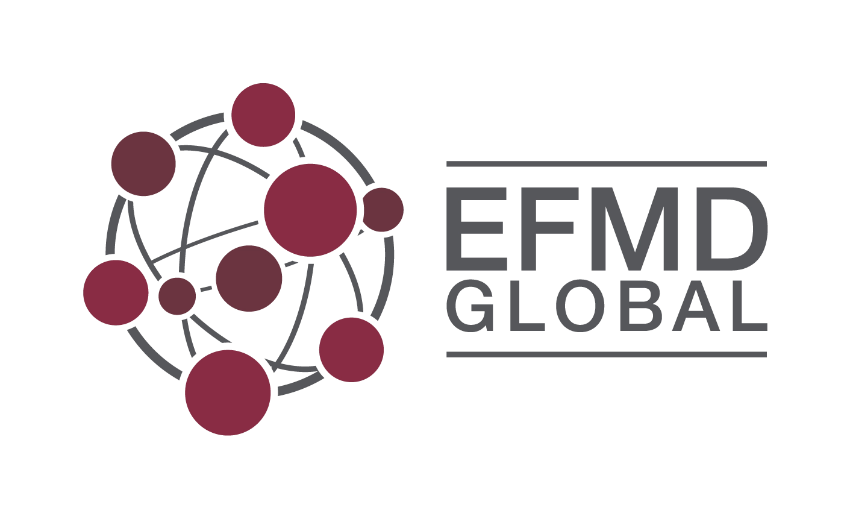 AACSB
1
Association to Advance Collegiate Schools of Business
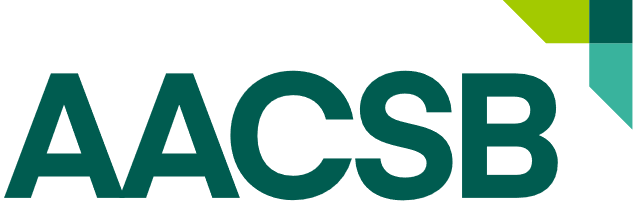 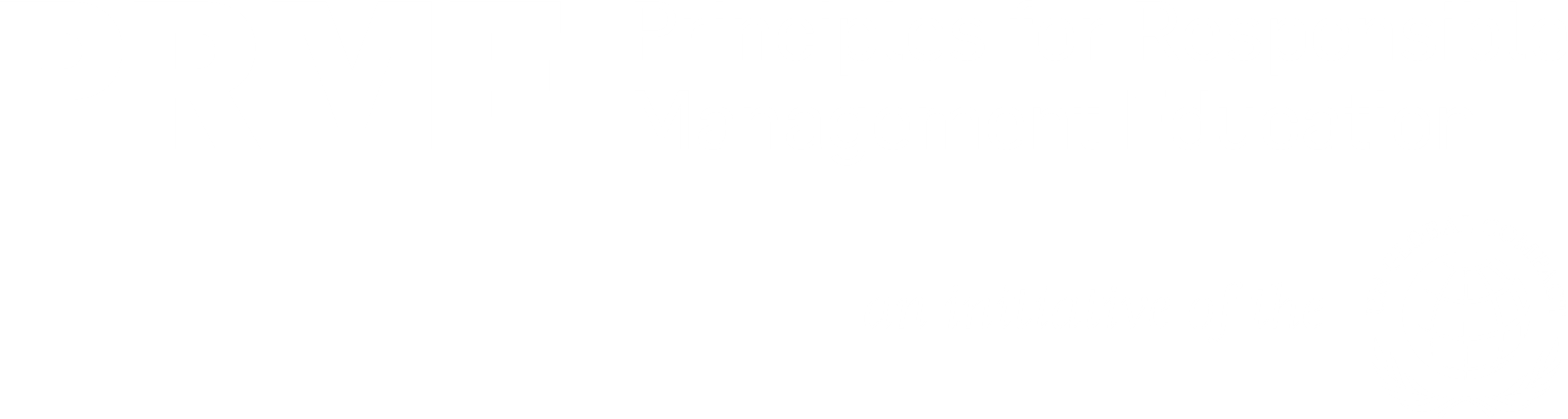 EFMD
2
European Foundation for Management Development
3
QTEM
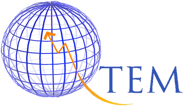 Quantitative Techniques for Economics and Management Master’s Network
4
PRIME
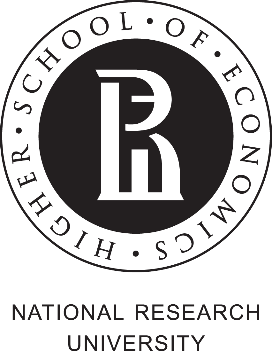 Summary
Moscow
Student activities
Research work
Design
30 buildings
Prestige
Thank you for your attention
Q&A
[Speaker Notes: Вводный слайд]